Т
А
М
А
Е
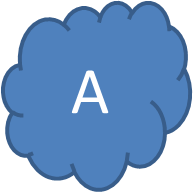 И
М
Т
К
Сабирање и 
одузимање 
до 2о
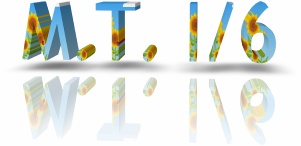 Рачунамо:
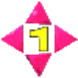 9+1=                                                   18 
 18+2=                                                   16
   7+1=                                                     3
   6+3=                                                   10
 12+4=                                                   13
 14+5=                                                   15
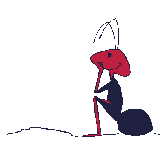 Рачунамо:
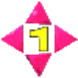 9+1=                                                  18 
 11+2=                                                  16
 17-1=                                                     3
 16-3=                                                   10
 12+4=                                                  13
    8-5=                                                  15
Тачно!
Рачунамо:
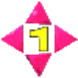 9+1=                                                  18 
11+4=                                                   16
 17-1=                                                     3
 16-3=                                                   10
 12+4=                                                  13
    8-5=                                                  15
Тачно!
Рачунамо:
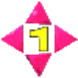 9+1=                                                  18 
 11+2=                                                  16
 19-1=                                                     3
 16-3=                                                   10
 12+4=                                                  13
    8-5=                                                  15
Тачно!
Рачунамо:
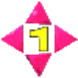 9+1=                                                  18 
 11+2=                                                  16
 17-1=                                                     3
 16-3=                                                   10
 12+4=                                                  13
    8-5=                                                  15
Тачно!
Рачунамо:
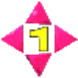 9+1=                                                  18 
 11+2=                                                  16
 17-1=                                                     3
 16-3=                                                   10
 12+4=                                                  13
    8-5=                                                  15
Тачно!
Рачунамо:
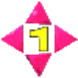 9+1=                                                  18 
11+2=                                                   16
 17-1=                                                     3
 16-3=                                                   10
 12+4=                                                  13
    8-5=                                                  15
Тачно!
ПРЕЛАЗ ,,ДЕСЕТИЦЕ,,
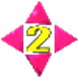 9+5=                                                   11
8+4=                                                   14
7+8=                                                   16
8+8=                                                   12
5+6=                                                   15
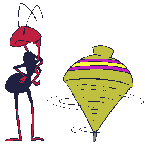 ПРЕЛАЗ ,,ДЕСЕТИЦЕ,,
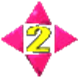 9+5=                                                   11
8+4=                                                   14
7+8=                                                   16
8+8=                                                   12
5+6=                                                   15
Тачно!
ПРЕЛАЗ ,,ДЕСЕТИЦЕ,,
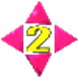 9+5=                                                   11
8+4=                                                   14
7+8=                                                   16
8+8=                                                   12
5+6=                                                   15
Тачно!
ПРЕЛАЗ ,,ДЕСЕТИЦЕ,,
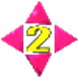 9+5=                                                   11
8+4=                                                   14
7+8=                                                   16
8+8=                                                   12
5+6=                                                   15
Тачно!
ПРЕЛАЗ ,,ДЕСЕТИЦЕ,,
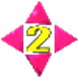 9+5=                                                   11
8+4=                                                   14
7+8=                                                   16
8+8=                                                   12
5+6=                                                   15
Тачно!
ПРЕЛАЗ ,,ДЕСЕТИЦЕ,,
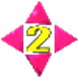 9+5=                                                   11
8+4=                                                   14
7+8=                                                   16
8+8=                                                   12
5+6=                                                   15
Тачно!
Сабирамо:
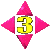 15
9
6
8
7
7
8
6
9
5
10
Одузимамо:
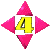 6
15
9
14
8
13
7
12
6
11
5
Текстуални задатак:
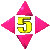 Аца има 8 коцкица,Ана 4 и Јана 4.
          Колико коцкица имају заједно?
4
4
8
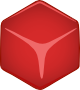 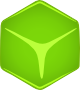 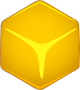 Ана
Јана
Аца
8 + 4 + 4 =12 + 4 =16
К  р  а  ј
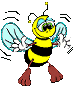